Design Thinking
Proporcionado por Found.ation
Índice
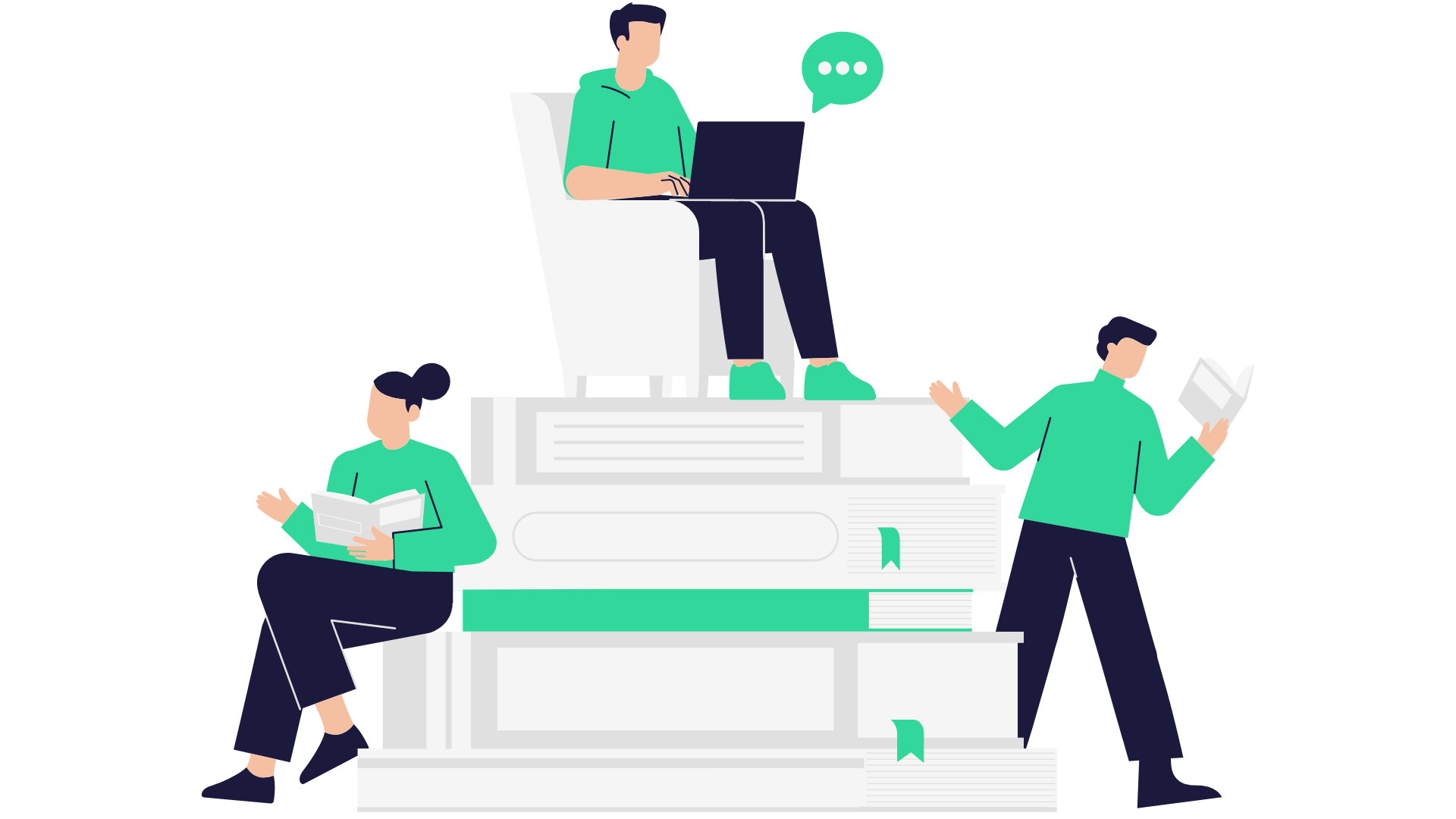 Unidad 1. Introducción al Design ThinkingSección 1.1. ¿Qué es Design Thinking?
Sección 1.2. El proceso de pensamiento del diseño
Sección 1.3 Definición de desafíos e identificación de oportunidades
Unidad 2. Ideación y prototipadoSección 2.1. Técnicas de Ideación
Sección 2.2. Desarrollo de conceptos
Sección 2.3 Prototipado y Ensayo
Unidad 3. Aplicación e impactoSección 3.1. Diseño para la Implementación
Sección 3.2. Design Thinking e innovación empresarial
Sección 3.3. Medición y evaluación del impacto del diseño
Objetivos de aprendizaje
Al final de este módulo, serás capaz de:
Diseño para la implementación: Los participantes aprenderán a diseñar y planificar estrategias de implementación efectivas para integrar los principios de Design Thinking en las operaciones de sus MIPYMES. Podrán desarrollar planes viables para dar vida a ideas innovadoras.
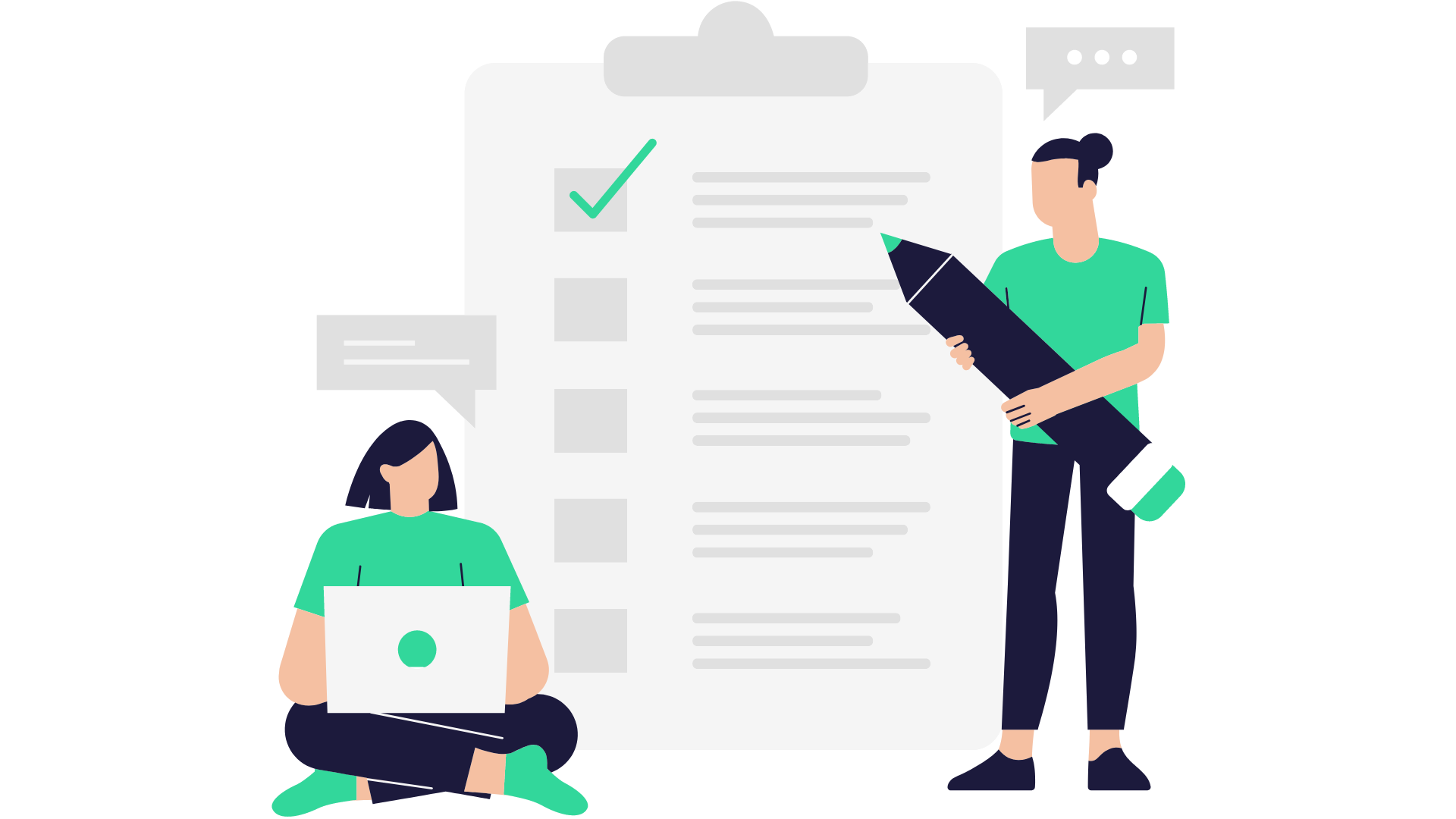 Innovación empresarial: Este módulo tiene como objetivo inculcar una comprensión profunda de cómo Design Thinking puede catalizar la innovación empresarial. Los participantes identificarán oportunidades de innovación dentro de sus organizaciones y explorarán formas de aprovechar el Design Thinking para impulsar el crecimiento y la ventaja competitiva.
Medición y evaluación del impacto del diseño: Los estudiantes adquirirán las habilidades para medir y evaluar el impacto del Design Thinking en su negocio. Esto incluye evaluar la eficacia de las soluciones implementadas y determinar su ROI, lo que permite la toma de decisiones basada en datos.
Design Thinking en la práctica: La aplicación práctica es un enfoque clave, con estudios de casos y ejercicios del mundo real para ilustrar la aplicación del Design Thinking en varios escenarios de negocios. Los participantes adquirirán experiencia práctica en la implementación de metodologías de Design Thinking en sus MIPYME.
1. Introducción al Design Thinking
1.1 ¿Qué es Design Thinking?
Introducción al Design Thinking: Un enfoque centrado en el ser humano para la resolución creativa de problemas
El Design Thinking es un enfoque de resolución de problemas dinámico y centrado en el ser humano que sitúa a las personas en el centro del proceso de diseño. Es más que una metodología: es una mentalidad que da prioridad a la empatía, la colaboración y la iteración para abordar problemas complejos y generar soluciones innovadoras.
En el fondo se trata de comprender las necesidades y experiencias de los usuarios finales. Empieza por empatizar con ellos, conocer a fondo sus retos y desarrollar una profunda comprensión del contexto en el que operan. Esta comprensión empática sirve de base para todo el proceso de diseño.
La colaboración es otro pilar fundamental del Design Thinking. Reconoce que la diversidad de perspectivas conduce a soluciones más enriquecedoras. El Design Thinking anima a los equipos interdisciplinares a trabajar juntos, aportando conocimientos, habilidades y puntos de vista variados. Al fomentar un entorno de colaboración, garantiza que las soluciones generadas sean integrales y tengan en cuenta múltiples ángulos.
Su naturaleza iterativa lo diferencia de los enfoques tradicionales de resolución de problemas. En lugar de seguir un camino lineal, el Design Thinking implica un ciclo de creación de prototipos, pruebas y perfeccionamiento de ideas. Este perfeccionamiento constante se basa en la información recibida de los usuarios finales, lo que permite una mejora y adaptación continuas.
En esencia, el Design Thinking no se limita a los diseñadores o profesionales creativos; es una mentalidad que puede aplicarse a todas las disciplinas. Ya sea para resolver retos empresariales, desarrollar productos o mejorar servicios, el Design Thinking ofrece un marco estructurado pero flexible que fomenta la resolución creativa de problemas y la innovación. A medida que profundicemos en los principios y las etapas del Design Thinking, el poder y la versatilidad de este enfoque se harán cada vez más evidentes.
1. Introducción al Design Thinking
1.1 ¿Qué es Design Thinking?
Las raíces del Design Thinking se remontan a mediados del siglo XX, principalmente en el campo del diseño. El término cobró importancia en los años 60 y 70, cuando teóricos y profesionales del diseño como Herbert A. Simon y Robert McKim exploraron formas de potenciar la creatividad y la resolución de problemas. Sin embargo, fue la colaboración entre la empresa de diseño IDEO y la Universidad de Stanford en la década de 1990 la que propulsó el Design Thinking en la conciencia general.
El Design Thinking se expandió más allá de sus orígenes centrados en el diseño, encontrando aplicaciones en diversos campos. Al principio, lo adoptaron los sectores empresarial y tecnológico en busca de soluciones innovadoras. Con el tiempo, su influencia se extendió a la educación, la sanidad, la administración pública y otros ámbitos. Esta evolución refleja el creciente reconocimiento de la eficacia de este enfoque para abordar retos complejos en diversos ámbitos.
El Design Thinking se distingue de los métodos tradicionales de resolución de problemas, en particular de los enfoques analíticos, por su énfasis distintivo en el usuario y la experimentación.
Naturaleza centrada en el usuario: Mientras que la resolución de problemas tradicional suele empezar por definir el problema desde una perspectiva técnica u organizativa, el Design Thinking sitúa al usuario en primer plano. Empieza por empatizar con los usuarios finales y comprender sus necesidades, deseos y puntos débiles. Este enfoque centrado en el ser humano garantiza que las soluciones no sólo sean técnicamente sólidas, sino que también tengan eco en las personas a las que pretenden servir.
Mentalidad experimental: A diferencia de la resolución analítica de problemas, que tiende a seguir un camino lineal y deductivo, el Design Thinking se caracteriza por una mentalidad iterativa y experimental. Los Design Thinkers aceptan activamente la incertidumbre, fomentando la creación rápida de prototipos y la realización de pruebas. Este ciclo iterativo permite realizar ajustes rápidos en función de los comentarios de los usuarios, fomentando la mejora continua a lo largo de todo el proceso de diseño.
Las fases del Design Thinking:
El Design Thinking suele desarrollarse en una serie de etapas interconectadas que proporcionan un marco estructurado para la resolución de problemas. Aunque existen variaciones, un modelo comúnmente aceptado incluye las siguientes etapas:
Empatizar: esta fase implica comprender las necesidades de los usuarios y conocer sus experiencias. Los Design Thinkers llevan a cabo actividades como entrevistas, observaciones y encuestas para comprender en profundidad las perspectivas de los usuarios.
Definir: con la empatía como base, el siguiente paso es definir los principales problemas y retos a los que se enfrentan los usuarios. Esta etapa consiste en sintetizar la información recopilada para identificar las cuestiones clave que deben abordarse.
Idear: la ideación es una fase de brainstorming creativo en la que los Design Thinkers generan un amplio abanico de ideas. El énfasis se pone en la cantidad y la diversidad, fomentando sugerencias alocadas y poco convencionales. Esta fase anima a pensar más allá de los límites convencionales para explorar soluciones innovadoras.
En las etapas siguientes -prototipo, prueba e implementación-, los diseñadores continúan perfeccionando y validando sus ideas mediante prototipos tangibles y ciclos de retroalimentación, para llegar finalmente a una solución que no sólo sea funcional, sino que también tenga una profunda resonancia en los usuarios finales.
El Design Thinking, con su énfasis en la empatía, la colaboración y la iteración, ofrece un enfoque holístico de la resolución de problemas que va mucho más allá de los métodos tradicionales. A medida que profundizamos en la aplicación de estos principios en escenarios reales, el impacto transformador del Design Thinking se hace cada vez más evidente.
1. Introducción al Design Thinking
1.1 ¿Qué es Design Thinking?
1. Introducción al Design Thinking
1.1 ¿Qué es Design Thinking?
Aplicaciones: El Design Thinking ha demostrado su versatilidad y eficacia en una amplia gama de industrias y sectores.
 Innovación empresarial y de producto: En el ámbito empresarial, empresas como Apple e IBM han empleado el Design Thinking para impulsar la innovación de productos. Al comprender las necesidades y preferencias de los clientes, estas empresas han creado productos que no sólo cumplen los requisitos funcionales, sino que también resuenan emocionalmente con los usuarios.
 Educación y diseño del aprendizaje: En educación, el Design Thinking ha transformado el desarrollo de los planes de estudio y las experiencias de aprendizaje. Los educadores utilizan este enfoque para adaptar los métodos de enseñanza a las necesidades de los estudiantes, fomentando un entorno de aprendizaje más atractivo y eficaz.
 Soluciones sanitarias: En el sector sanitario, el Design Thinking ha sido fundamental para desarrollar soluciones centradas en el paciente. Desde la mejora del diseño de los dispositivos médicos hasta la mejora de la experiencia de los pacientes en los centros sanitarios, el Design Thinking ha contribuido a introducir cambios positivos en el sector.
 Innovación gubernamental y social: Los gobiernos y las organizaciones sin ánimo de lucro han adoptado el Design Thinking para abordar problemas sociales complejos. Al implicar a las comunidades afectadas, el Design Thinking facilita la creación de soluciones más inclusivas y eficaces en ámbitos como la pobreza, la planificación urbana y los servicios públicos.Al profundizar en los principios y aplicaciones del Design Thinking, los participantes adquirirán una comprensión global de cómo este enfoque puede ser una fuerza transformadora en la resolución de problemas y la innovación en diversos contextos.
Introducción al proceso de Design Thinking: 

El proceso Design Thinking es un enfoque sistemático y estructurado de la resolución de problemas y la innovación, que suele implicar múltiples etapas interconectadas. Es un marco versátil que guía a individuos y equipos a través de un viaje creativo, garantizando un desarrollo de soluciones holístico y centrado en el usuario.
1. Introducción al Design Thinking
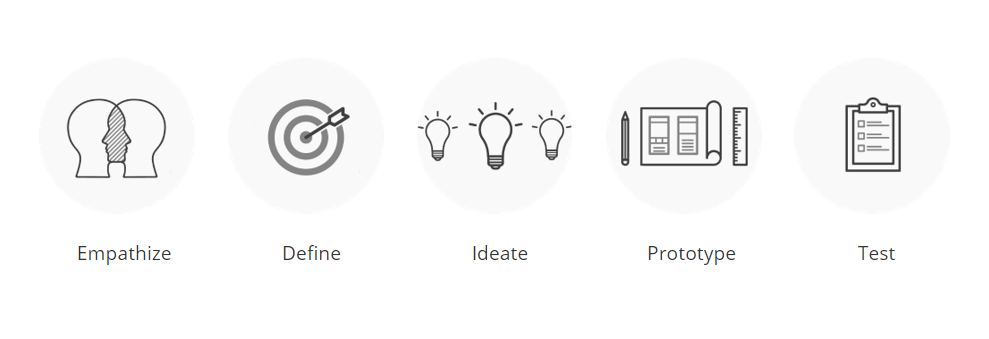 1.2 El proceso de Design Thinking
1. Introducción al Design Thinking
1.2 El proceso de Design Thinking
Fase 1: Empatizar con usuarios finales:
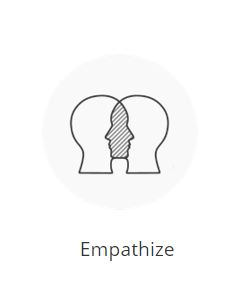 Comprender las necesidades, comportamientos y motivaciones de los usuarios finales es la etapa fundamental del Design Thinking. Al sumergirse en las experiencias de los usuarios, los participantes adquieren una valiosa perspectiva que les sirve de brújula a lo largo del proceso de diseño. Esta etapa implica realizar investigaciones, entrevistas y observaciones de los usuarios, fomentando un profundo sentimiento de empatía con el público destinatario.
1. Introducción al Design Thinking
1.2 El proceso de Design Thinking
Fase 2: Definir el reto:
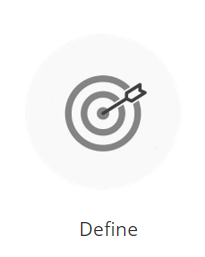 En esta fase, los participantes aprenden la importancia de enmarcar el problema o reto de una manera centrada en el usuario. Al replantear los problemas como oportunidades, los participantes utilizan técnicas como la elaboración de enunciados de problemas y el desarrollo de personajes de usuario. Al definir el reto con una clara comprensión de la perspectiva de los usuarios, los Design Thinkers preparan el terreno para soluciones innovadoras y pertinentes.
1. Introducción al Design Thinking
1.2 El proceso de Design Thinking
Fase 3: Ideación:
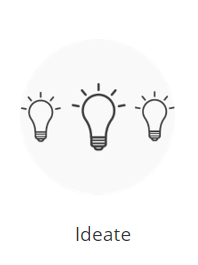 En la ideación, la creatividad y la lluvia de ideas ocupan un lugar central. Los participantes exploran diversas técnicas de ideación, como el brainstorming, los mapas mentales y el método SCAMPER. El objetivo es generar multitud de ideas innovadoras sin juzgarlas. Esta fase anima a pensar más allá de los límites tradicionales y prepara el terreno para los siguientes pasos del proceso de diseño.
1. Introducción al Design Thinking
1.2 El proceso de Design Thinking
Fase 4: Prototipado:
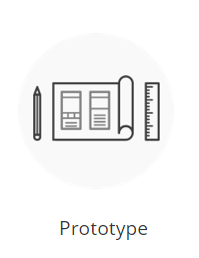 Traducir las ideas en prototipos tangibles es un paso crucial en el proceso de Design Thinking. Los participantes se adentran en el mundo de la creación de prototipos, explorando distintos tipos que van desde los bocetos de baja fidelidad a los modelos de alta fidelidad. Los prototipos sirven como representaciones tangibles de las ideas, lo que facilita las pruebas y el perfeccionamiento. Este enfoque práctico anima a los Design Thinkers a ir más allá de los conceptos teóricos para llegar a soluciones prácticas y probadas por los usuarios.
1. Introducción al Design Thinking
1.2 El proceso de Design Thinking
Fase 5: Pruebas y comentarios:
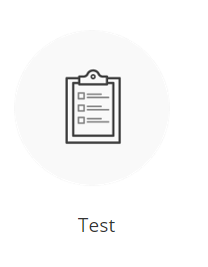 Las pruebas con usuarios y la recopilación de opiniones son componentes integrales del proceso de Design Thinking. Los participantes aprenden a recabar información de los usuarios finales y a utilizarla para perfeccionar y repetir sus prototipos y conceptos. En esta fase se hace hincapié en la importancia de la validación en el mundo real, para garantizar que las soluciones no sólo satisfagan las necesidades previstas, sino que también tengan una resonancia práctica entre los usuarios.
Naturaleza iterativa del Design Thinking:

El Design Thinking no es un proceso lineal, sino iterativo. Los participantes entienden que revisar y reelaborar las fases no sólo es aceptable, sino a menudo necesario. A medida que surgen nuevas ideas, la naturaleza iterativa del Design Thinking permite la mejora y la adaptación continuas. Esta flexibilidad garantiza que la solución final sea el resultado de un proceso de diseño dinámico y receptivo.
A medida que los participantes recorran las etapas del proceso de Design Thinking, experimentarán un viaje transformador que fomenta la creatividad, la empatía y la innovación centrada en el usuario.
1. Introducción al Design Thinking
1.2 El proceso de Design Thinking
Los pasos iniciales fundamentales del Design Thinking consisten en plantear los problemas de forma eficaz e identificar las oportunidades de innovación.

Planteamiento eficaz de los problemas: El éxito de cualquier iniciativa de diseño depende de la claridad del problema que se aborde. Los Design Thinkers comprenden la importancia de elaborar planteamientos de problemas que actúen como faros y guíen el proceso creativo. Un planteamiento del problema bien enmarcado es claro, específico y está estrechamente alineado con las necesidades y experiencias de los usuarios finales. Es la base sobre la que se construyen soluciones innovadoras. Al hacer hincapié en un planteamiento eficaz del problema, se sientan las bases para un viaje de Design Thinking que tenga un propósito y aborde directamente los retos a los que se enfrentan los usuarios.
Empatía y enfoque centrado en el usuario: La empatía es el latido del Design Thinking. Para crear soluciones que realmente resuenen entre los usuarios finales, los participantes se adentran en el arte de comprender sus puntos de vista. Las entrevistas con los usuarios, las encuestas y las observaciones se convierten en herramientas para cultivar esta conexión empática. Al ponerse en la piel de los usuarios, los Design Thinkers adquieren una visión profunda de sus retos, preferencias y aspiraciones. Esta comprensión empática es el catalizador de las soluciones centradas en el usuario, que van más allá de los requisitos funcionales para satisfacer las necesidades reales de las personas a las que sirven.
1. Introducción al Design Thinking
1.3 Definir retos e identificar oportunidades
3. User Personas: Los user personas son la encarnación del pensamiento centrado en el usuario. En esta fase, los participantes aprenden a crear representaciones ficticias de usuarios típicos, combinando información demográfica, comportamientos y objetivos. Estos personajes sirven como arquetipos que encapsulan las diversas necesidades y preferencias del público objetivo. Al poner cara e historia a los usuarios, los Design Thinkers humanizan el proceso de diseño, fomentando una conexión más profunda con las personas a las que pretenden servir. Los usuarios se convierten en brújulas que guían las decisiones y garantizan que las soluciones lleguen al público objetivo.
4. Técnicas de reformulación de problemas: La innovación suele empezar por plantearse las preguntas adecuadas. Se introduce a los participantes en técnicas de planteamiento de problemas que estimulan el pensamiento creativo. Las preguntas "How Might We" (HMW) animan a los participantes a explorar posibilidades, enmarcando los retos como oportunidades para la innovación. Las sesiones de brainstorming desencadenan una avalancha de ideas, y el uso de informes de diseño añade estructura al proceso creativo. Al adoptar estas técnicas, los Design Thinkers se liberan de la resolución convencional de problemas, abren un abanico de posibilidades y allanan el camino para soluciones transformadoras.
1. Introducción al Design Thinking
1.3 Definir retos e identificar oportunidades
5. Identificar oportunidades: El Design Thinking no se limita a la resolución de problemas; es una exploración proactiva de oportunidades de innovación. Los participantes aprenden a ver más allá de los retos inmediatos y a reconocer las necesidades insatisfechas. Al adoptar una mentalidad que busca activamente oportunidades de mejora, los Design Thinkers se convierten en agentes del cambio positivo. Este enfoque proactivo garantiza que las soluciones generadas no sólo aborden los problemas existentes, sino que también contribuyan a un futuro en el que las experiencias de los usuarios mejoren continuamente.
6. Ejemplos del mundo real: La teoría cobra vida a través de ejemplos del mundo real. Los participantes explorarán estudios de casos en los que el planteamiento eficaz de los problemas y el pensamiento centrado en el usuario han conducido a éxitos tangibles. Desde el diseño de productos hasta la innovación social, estos ejemplos ilustran el poder transformador del Design Thinking en acción. Los escenarios del mundo real sirven de inspiración y demuestran que los principios explorados en esta sección no son meras construcciones teóricas, sino poderosas herramientas para crear soluciones significativas e impactantes en diversos contextos.
1. Introducción al Design Thinking
1.3 Definir retos e identificar oportunidades
Esta sección se centra en fomentar la creatividad y la generación de ideas mediante diversas técnicas de ideación. Anima a los participantes a pensar con originalidad y a generar soluciones innovadoras.

La ideación es el latido de la creatividad en el proceso de Design Thinking. Es la fase en la que se abren las compuertas de la imaginación, permitiendo la generación de una amplia gama de ideas. Los participantes comprenderán la importancia de la ideación como paso crucial del Design Thinking. Este proceso creativo sienta las bases de soluciones innovadoras al animar a los participantes a explorar, experimentar y pensar más allá de los límites convencionales.
Unidad 2: Ideación y prototipado
2.1 Técnicas de ideación
2. Ideación y prototipado2.1 Técnicas de ideación
Mapas mentales:
Brainstorming (lluvia de ideas):
Al presentar la lluvia de ideas como una poderosa actividad de grupo, los participantes aprenden a liberar la creatividad colectiva de un equipo. Las reglas del brainstorming, como diferir el juicio y priorizar inicialmente la cantidad sobre la calidad, crean un entorno en el que las ideas fluyen libremente. Los participantes descubren cómo esta técnica estructurada pero liberadora fomenta una cultura de expresión abierta, permitiendo la aparición de ideas diversas e innovadoras.
Los mapas mentales son una técnica visual que permite a los participantes organizar y explorar sus pensamientos en un formato no lineal. Los participantes comprenderán cómo los mapas mentales sirven de herramientas dinámicas para descubrir relaciones entre conceptos, revelar conexiones ocultas y estimular el pensamiento creativo. Al trazar visualmente las ideas, los Design Thinkers adquieren una visión holística de las posibles soluciones y sus interconexiones.
2. Ideación y prototipado2.1 Técnicas de ideación
Storyboarding (guiones gráficos):
Método SCAMPER:
El método SCAMPER presenta un enfoque estructurado de la resolución creativa de problemas. Los participantes profundizarán en cada uno de los elementos del acrónimo -Sustituir, Combinar, Adaptar, Modificar, Dar otro uso, Eliminar y Revertir- y aprenderán a aplicarlos para generar ideas innovadoras. Este método estimula la creatividad animando a los participantes a abordar los retos desde diversas perspectivas, lo que abre la puerta a soluciones poco convencionales e inventivas.
El storyboarding ofrece un enfoque narrativo para visualizar ideas y conceptos. Los participantes explorarán cómo esta técnica ayuda a comprender las experiencias y los escenarios de los usuarios mediante la creación de un guión visual. Al trasladar las ideas a un formato narrativo, los Design Thinkers pueden identificar posibles retos y oportunidades, lo que conduce a soluciones más empáticas y centradas en el usuario.
2. Ideación y prototipado2.1 Técnicas de ideación
Limitaciones creativas:
Ideación colaborativa:
Al destacar los beneficios de la ideación colaborativa, los participantes aprenden cómo la unión de perspectivas y conocimientos diversos potencia la creatividad. Se hace hincapié en los equipos interfuncionales como medio para enriquecer las sesiones de ideación, garantizando un amplio espectro de ideas procedentes de diversas disciplinas y puntos de vista. Este enfoque colaborativo aumenta el potencial de soluciones innovadoras y multidimensionales.
Se explora el concepto de aplicar limitaciones creativas como método para estimular el pensamiento innovador. Los participantes descubren cómo las limitaciones pueden actuar como catalizadores de la creatividad, empujándoles a pensar más allá de los límites habituales. Las limitaciones se replantean como oportunidades, inspirando a los Design Thinkers a idear soluciones únicas e inventivas dentro de unos parámetros definidos.
2. Ideación y prototipado
2.2 Desarrollo conceptual
El desarrollo conceptual es una fase del proceso de diseño que consiste en refinar y estructurar las ideas creativas para convertirlas en conceptos y soluciones viables. Esta fase sigue a la de ideación, en la que se genera una amplia gama de ideas. El objetivo del desarrollo conceptual es transformar estos conceptos creativos en bruto en soluciones más tangibles, bien definidas y centradas en el usuario.
Perfeccionar ideas: Se examinan los conceptos y se seleccionan las ideas más prometedoras e innovadoras para seguir desarrollándolas. Para ello se tienen en cuenta la viabilidad, la factibilidad y la adecuación a los objetivos del proyecto.
Estructurar soluciones: Los conceptos se organizan y estructuran para abordar problemas o retos concretos. En esta fase pueden crearse esquemas detallados, marcos o representaciones visuales que muestren cómo funcionará la solución en la práctica.
Considerar las necesidades de los usuarios: El proceso de desarrollo hace especial hincapié en comprender y atender las necesidades de los usuarios finales. Para ello, se revisan los personajes, los recorridos y los escenarios de los usuarios, con el fin de garantizar que los conceptos desarrollados se centran en el usuario.
Crear briefs de diseño: Los informes de diseño se elaboran para ofrecer una descripción clara y concisa del problema, el público destinatario y la solución propuesta. Estas instrucciones sirven de guía a lo largo de la fase de desarrollo del concepto y garantizan una visión y un entendimiento unificados entre los miembros del equipo.
Priorizar conceptos: Los conceptos se evalúan y priorizan en función de criterios como la viabilidad, la conveniencia y la factibilidad. Este paso ayuda a seleccionar conceptos que no sólo son innovadores, sino también prácticos y realizables dentro de los límites establecidos.
Alineación con el prototipado: Durante la fase de creación de prototipos se tiene en cuenta cómo los conceptos se convertirán en prototipos tangibles. Esta alineación garantiza que la solución prevista se traduzca con precisión en una forma física o digital que pueda probarse y perfeccionarse.
Iterar y perfeccionar: El proceso de desarrollo conceptual es iterativo, lo que significa que los conceptos pueden evolucionar y cambiar en función de los comentarios, las pruebas y los nuevos conocimientos obtenidos de las partes interesadas y los usuarios finales. Esta flexibilidad permite mejorar y optimizar continuamente las soluciones propuestas.
2. Ideación y prototipado
2.2 Desarrollo conceptual
Proceso de desarrollo conceptual: El desarrollo conceptual es la fase posterior a la ideación en la que las ideas se refinan y estructuran en conceptos y soluciones viables. Actúa como puente crítico entre la generación creativa de ideas y la posterior fase de creación de prototipos.
Personas y necesidades de los usuarios: Los usuarios y sus necesidades constituyen la base del desarrollo de conceptos centrados en el usuario. Al comprender al público objetivo y sus necesidades, los conceptos pueden adaptarse para abordar retos reales y resonar con los usuarios previstos.
Guiones gráficos y escenarios de usuario: Los guiones gráficos y los escenarios de usuario contribuyen a visualizar cómo los conceptos abordarán las necesidades y los retos de los usuarios finales. Los guiones gráficos ofrecen una representación visual del recorrido del usuario y permiten comprender mejor la aplicación práctica de los conceptos.
Informes de diseño: Los resúmenes de diseño proporcionan un esquema estructurado del problema, el público objetivo y la solución propuesta. La elaboración de resúmenes de diseño eficaces guía la fase de desarrollo del concepto, garantizando una hoja de ruta clara y concisa para el equipo.
Priorización y viabilidad: El establecimiento de prioridades se basa en criterios de viabilidad, conveniencia y factibilidad. La evaluación de la viabilidad de la aplicación de cada concepto dentro de los recursos y limitaciones de la organización garantiza que los conceptos seleccionados para su posterior desarrollo se ajusten a las realidades prácticas.
Consideraciones sobre la creación de prototipos: Es fundamental tener en cuenta cómo se convertirán los conceptos en prototipos tangibles. Alinear los conceptos con la próxima fase de creación de prototipos garantiza que la solución prevista se traduzca fielmente en una forma tangible y probada por el usuario.
Perfeccionamiento iterativo: El desarrollo de conceptos es intrínsecamente iterativo. Los conceptos evolucionan a través de la retroalimentación y las pruebas, lo que permite un refinamiento continuo. La flexibilidad para iterar sobre la base de la información obtenida de los usuarios finales garantiza la optimización continua de la satisfacción del usuario y la eficacia.
Aplicación práctica: La sección concluye con ejercicios prácticos y estudios de casos. La creación de esquemas conceptuales, guiones gráficos y resúmenes de diseño para las ideas seleccionadas permite la aplicación práctica de los principios de desarrollo conceptual, preparando para las siguientes etapas del proceso de Design Thinking.
2. Ideación y prototipado
2.3 Prototipos y pruebas
Introducción a la creación de prototipos: El prototipado es la realización práctica de conceptos, creando representaciones tangibles para la comprobación visual o funcional de ideas. Permite a los diseñadores ir más allá de los conceptos abstractos y da vida a las ideas de forma tangible. Es esencial tener en cuenta que los prototipos pueden variar en fidelidad, desde bocetos de baja fidelidad a modelos de alta fidelidad, dependiendo de la etapa de desarrollo y los objetivos específicos de las pruebas.
Tipos de prototipos: Explorando varios tipos de prototipos, los participantes se encontrarán con prototipos en papel, wireframes, maquetas y prototipos funcionales. Cada tipo tiene sus ventajas y sus casos de uso apropiados. Por ejemplo, los prototipos de baja fidelidad, como los bocetos en papel, son rápidos y rentables para la fase inicial de ideación, mientras que los prototipos de alta fidelidad ofrecen una representación más realista del producto final.
Herramientas y software de creación de prototipos: Al presentar herramientas y software de creación de prototipos como Adobe XD, Sketch y Figma, los participantes aprenderán a crear prototipos digitales de forma eficaz. Estas herramientas mejoran la colaboración, agilizan el proceso de diseño y facilitan la creación de prototipos interactivos y dinámicos.
Pruebas y comentarios de los usuarios: Haciendo hincapié en la importancia de implicar a los usuarios finales en el proceso de prueba, los participantes comprenderán que las pruebas de usuario son un paso fundamental para validar la eficacia del diseño. Las pruebas de usuario ayudan a identificar problemas de usabilidad, recopilan valiosos comentarios y garantizan que el producto final se ajuste a las expectativas y necesidades de los usuarios.
Creación de escenarios de prueba: Los participantes aprenderán a diseñar escenarios de prueba y tareas para las pruebas de usuario. La estructuración de sesiones de pruebas de usuario con escenarios bien definidos permite la recopilación de información específica, lo que garantiza que el proceso de pruebas esté centrado y proporcione información significativa.
2. Ideación y prototipado
2.3 Prototipos y pruebas
Creación iterativa de prototipos: Al destacar la naturaleza iterativa del proceso de creación de prototipos, los participantes comprenderán que los prototipos se perfeccionan en función de los comentarios de los usuarios. La creación iterativa de prototipos permite mejorar continuamente el diseño, garantizando que cada iteración acerque la solución a los requisitos y expectativas del usuario.
Principios de usabilidad: Al introducir principios fundamentales de usabilidad, como la sencillez, la coherencia y la retroalimentación, se recuerda a los participantes los elementos básicos que contribuyen a una experiencia de usuario positiva. Tener en cuenta estos principios durante la creación de prototipos garantiza que el producto final no sólo sea funcional, sino también fácil de usar e intuitivo.
Recogida y análisis de opiniones: Los participantes aprenderán a recoger opiniones de los usuarios, documentar observaciones y analizar los resultados de las sesiones de pruebas con usuarios. Se discutirán técnicas para sintetizar y priorizar los comentarios, lo que permitirá a los diseñadores destilar ideas útiles que guíen las iteraciones posteriores.
Perfeccionamiento e iteración: Al insistir en la importancia de utilizar los comentarios de los usuarios para el perfeccionamiento, se anima a los participantes a iterar y mejorar sus diseños basándose en los resultados de las pruebas. El proceso de perfeccionamiento e iteración garantiza que la solución final se adapte bien a las necesidades y preferencias de los usuarios.
Ejercicios prácticos de creación de prototipos: Incorporando ejercicios prácticos, los participantes se dedican a crear prototipos y a realizar pruebas con los usuarios. Estos ejercicios pueden incluir la creación de prototipos en papel de baja fidelidad o de prototipos digitales utilizando software de creación de prototipos. La aplicación práctica permite a los participantes aplicar los conocimientos teóricos, reforzando sus habilidades de creación de prototipos y pruebas.
El diseño para la aplicación es la fase que sigue a la ideación y el desarrollo del concepto, y se centra en convertir las ideas innovadoras en planes viables. Tiende un puente entre las fases creativas del Design Thinking y los pasos prácticos necesarios para dar vida a las soluciones. 
Alineación con los objetivos de la organización: Haciendo hincapié en la alineación, se destaca la importancia de garantizar que las soluciones de Design Thinking se alineen con las metas y objetivos más amplios de la organización. Esta alineación estratégica garantiza que las iniciativas contribuyan de forma significativa a la dirección y visión de la organización.
Asignación de recursos: La asignación de recursos se centra en la gestión eficaz del tiempo, el presupuesto y el personal para apoyar la aplicación de soluciones de Design Thinking. Se exploran estrategias para optimizar y aprovechar los recursos con el fin de garantizar una aplicación eficaz y satisfactoria.
Planificación de proyectos: En la introducción a la planificación de proyectos, se hace hincapié en los aspectos esenciales de la definición del alcance del proyecto, el establecimiento de plazos y la identificación de hitos críticos. La creación de un plan de proyecto integral se convierte en un enfoque clave, que describe los pasos necesarios para la implementación exitosa de soluciones de Design Thinking.
3. Implementación y comentarios
3.1 Diseño para la implementación
Colaboración interfuncional: Haciendo hincapié en la colaboración, se destaca la importancia del trabajo en equipo interfuncional durante la fase de aplicación. La colaboración entre varios departamentos y partes interesadas es crucial para un enfoque holístico que garantice que las soluciones de Design Thinking se lleven efectivamente a buen término.

Gestión del cambio: Se abordan los retos del cambio organizativo, las estrategias para gestionar la resistencia y garantizar una transición fluida durante la aplicación de soluciones innovadoras. La gestión del cambio se convierte en un aspecto crítico para integrar con éxito el Design Thinking en los procesos organizativos.

Evaluación de riesgos: Explicando la importancia de la evaluación de riesgos, la atención se centra en la identificación de posibles retos o barreras a la aplicación. Se exploran estrategias para mitigar los riesgos y planificar contingencias, garantizando un enfoque proactivo de los retos.

Seguimiento y evaluación: Al hablar del seguimiento y la evaluación continuos, se hace hincapié en la necesidad de definir indicadores clave de rendimiento (KPI) y parámetros de evaluación. Esto garantiza la medición continua del progreso y el éxito a lo largo de la aplicación de las iniciativas de Design Thinking.
3. Implementación y comentarios
3.1 Diseño para la implementación
Comunicación e informes: Destacando la importancia de una comunicación clara, la atención se centra en mantener canales de comunicación eficaces durante toda la fase de ejecución. La elaboración periódica de informes de situación y la comunicación de actualizaciones a las partes interesadas garantizan la transparencia y el compromiso de éstas.

Documentación y transferencia de conocimientos: Haciendo hincapié en la documentación, se subraya la importancia de recoger el proceso de implantación, las lecciones aprendidas y las mejores prácticas. Facilitar la transferencia de conocimientos dentro de la organización garantiza que se compartan y conserven los conocimientos adquiridos durante la fase de implantación.

Aplicación práctica: Incluyendo estudios de casos y ejercicios prácticos, se hace hincapié en el desarrollo de planes de implementación de soluciones de Design Thinking relevantes para las organizaciones. La aplicación práctica permite la aplicación de los conocimientos teóricos, asegurando la preparación para navegar por las complejidades de la implementación de soluciones innovadoras.
3. Implementación y comentarios
3.1 Diseño para la implementación
3. Implementación y comentarios
3.2 Medición y evaluación del impacto del diseño
4. Evaluación cualitativa:
Destacar el valor de los métodos de evaluación cualitativa a la hora de comprender el impacto de las soluciones de Design Thinking en las experiencias de los usuarios, abarcando los comentarios de los usuarios, las encuestas de satisfacción y los datos cualitativos.

5. Métricas cuantitativas:
Introducir diversas métricas cuantitativas para medir el impacto del Design Thinking, incluidas las mediciones relacionadas con la generación de ingresos, el ahorro de costes, la mejora de la eficiencia y la mejora del compromiso de los clientes.

6. Evaluación comparativa:
Explique el concepto de evaluación comparativa y su papel en la evaluación del rendimiento de las iniciativas de Design Thinking. Se trata de comparar proyectos con estándares del sector o competidores para evaluar el rendimiento relativo.
1. La importancia de la medición:
Destacar la importancia crítica de medir el impacto de las iniciativas de Design Thinking para garantizar la alineación con los objetivos de la organización y justificar las inversiones en el proceso de diseño.
2. Definir indicadores clave de rendimiento (KPIs):
Explicar el proceso de identificación y definición de KPI específicos cruciales para medir el éxito de los proyectos de Design Thinking, estableciendo metas claras y medibles alineadas con los objetivos del proyecto.
3. Recogida y análisis de datos:
Discutir diversos métodos y herramientas para la recogida de datos pertinentes para el seguimiento de los indicadores clave de rendimiento establecidos, explorando técnicas de análisis de datos para obtener información sobre el rendimiento y la eficacia general de las iniciativas de Design Thinking.
Resumen
El Design Thinking es un enfoque creativo de resolución de problemas centrado en el ser humano que hace hincapié en la empatía, la iteración y el planteamiento holístico de los problemas. Ha evolucionado más allá de sus orígenes en el diseño, encontrando aplicaciones en campos tan diversos como la empresa, la educación y la sanidad. Sus principios básicos son la comprensión y la empatía con los usuarios, un proceso iterativo y un planteamiento holístico de los problemas. Su versatilidad y eficacia quedan patentes en aplicaciones de éxito en diversos sectores.
El curso introduce la fase de "Diseño para la implementación", haciendo hincapié en la transición de la ideación a los planes procesables. La colaboración interfuncional y el trabajo en equipo se subrayan como elementos cruciales en esta fase. Se hace hincapié en la supervisión continua, la valoración de riesgos y la evaluación para garantizar el éxito de la ejecución de las soluciones de Design Thinking. Se subraya la importancia de la medición, que incluye la definición de indicadores clave de rendimiento, métodos de evaluación cualitativos y cuantitativos, y la aplicación práctica para medir el impacto y el éxito de las iniciativas..
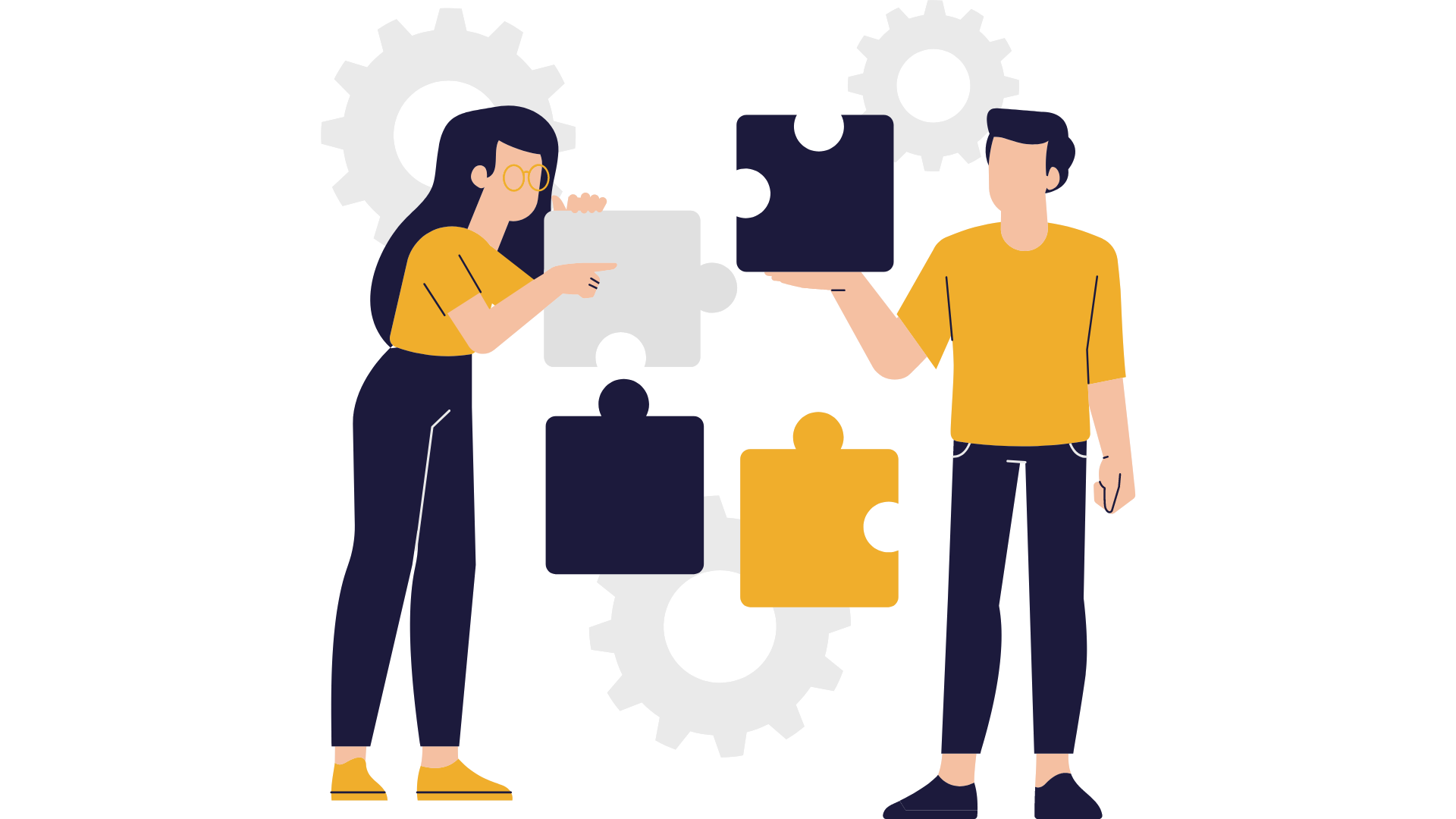 La fase de ideación se destaca por su importancia como proceso creativo para generar una amplia gama de ideas. Se introducen técnicas como el brainstorming, el SCAMPER y el storyboard para fomentar el pensamiento creativo. El curso hace hincapié en el desarrollo estructurado de conceptos y la creación iterativa de prototipos, ilustrando la importancia de convertir las ideas en soluciones tangibles. Además, se hace hincapié en los principios de usabilidad y las pruebas prácticas para garantizar el desarrollo de soluciones eficaces y fáciles de usar.
El curso hace hincapié en el aspecto crítico de la medición del impacto de las iniciativas de Design Thinking para la alineación con los objetivos de la organización y la justificación de los esfuerzos. Cubre la identificación y definición de Indicadores Clave de Rendimiento (KPI) como métricas esenciales para medir el éxito del proyecto. Se presenta a los participantes diversos métodos y herramientas para la recopilación y el análisis eficaz de datos con el fin de obtener información sobre el rendimiento y la eficacia de las iniciativas. También se tratarán temas como la evaluación comparativa con los estándares del sector, el establecimiento de circuitos de retroalimentación, la comunicación de resultados y la aplicación práctica de los KPI para evaluar y mejorar el impacto de los proyectos de Design Thinking.
¡Gracias!
Sigue aprendiendo en www.digital-dream-lab.eu